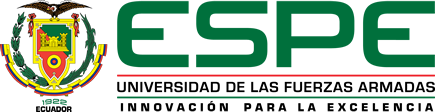 Departamento de Ciencias Económicas, Administrativas y de ComercioCarrera de Comercio Exterior y Negociación InternacionalTema: Inteligencia de Negocios en el Comercio Internacional de esencias para base de perfumería de la partida 3302.90.00Autor: Andrea  RoseroDirector: Ing. Jorge Ojeda.
INTRODUCCIÓN
METODOLOGIA
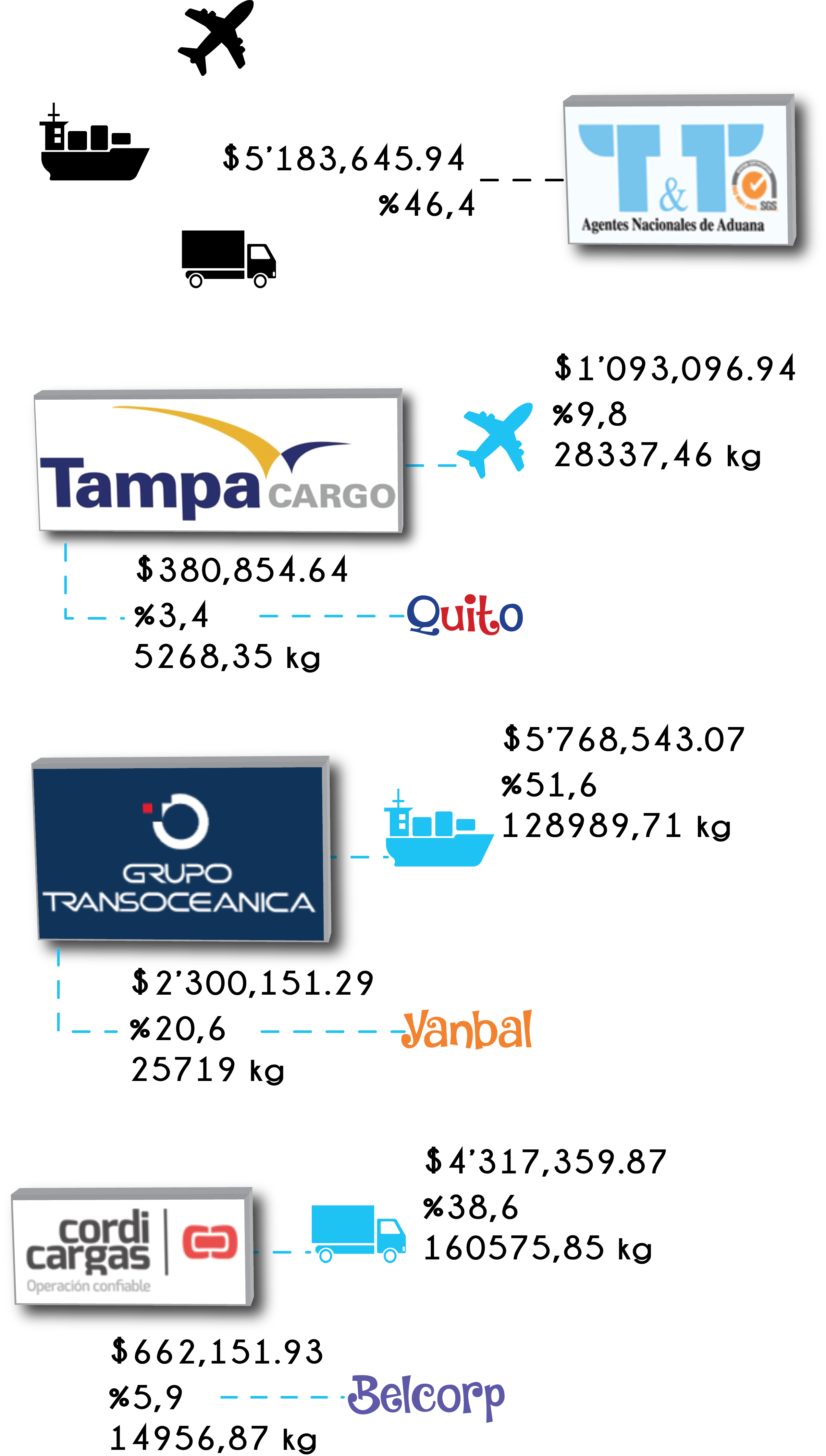 RESULTADOS
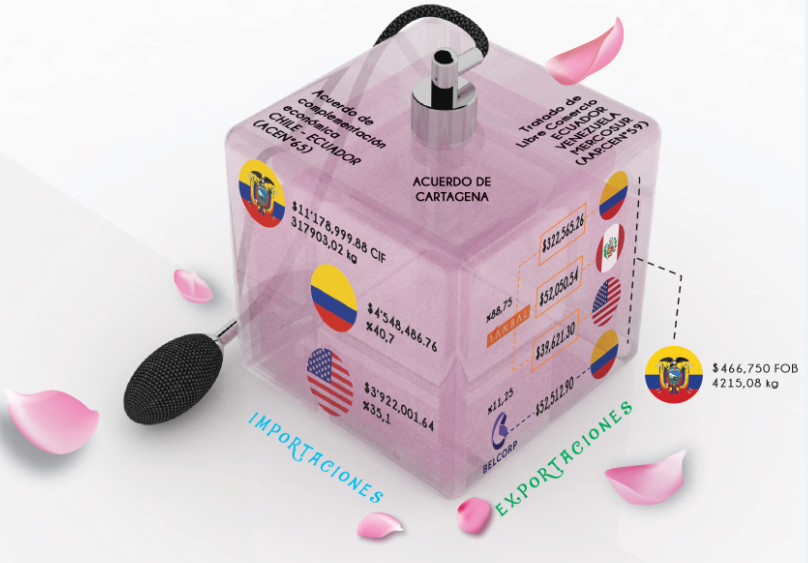 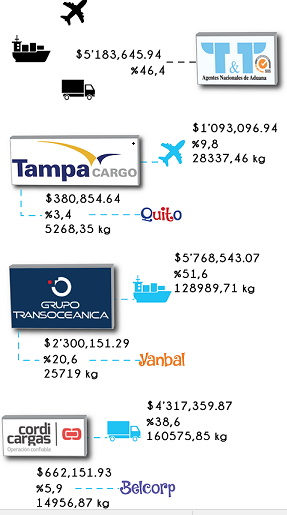 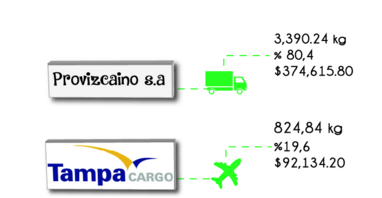 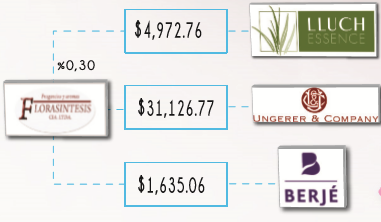 DISCUSION
MUCHAS GRACIAS

ANDREA ROSERO